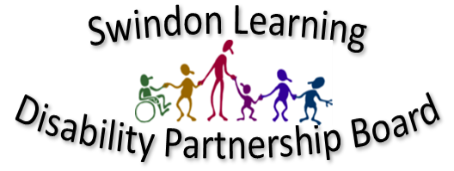 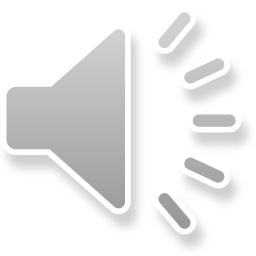 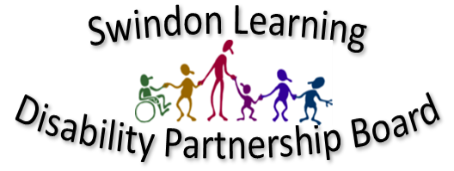 Swindon’s Learning Disability Partnership Board was established in 2001 
This followed the Government’s publication of it’s new strategy for the 21st century called Valuing People
The strategy promoted a new vision for people with learning disabilities with 4 key principles – Rights, Independence, Choice and Inclusion
In Swindon, the Partnership Board has worked hard to support change but recognises that there is still work to be done
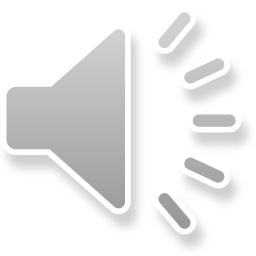 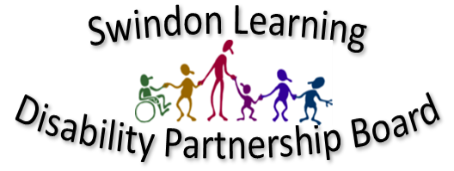 Ensures adults with a learning disability and their families have their voices heard about things that affect their lives 
Promotes choice and control for people with learning disabilities, improving their quality of life 
Meets 6 times a year – 3 board meetings with invited membership, 3 forums for everyone
The membership includes 6 LD Reps, 2 Carer Reps and 2 LD Provider Reps as well as representation from the local authority, health, education, police, employment, voluntary sector, carers, benefits and leisure.
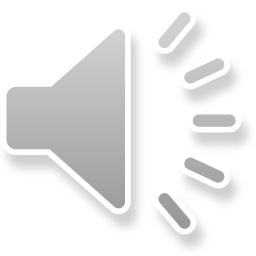 What forums have we done and what difference do they make?
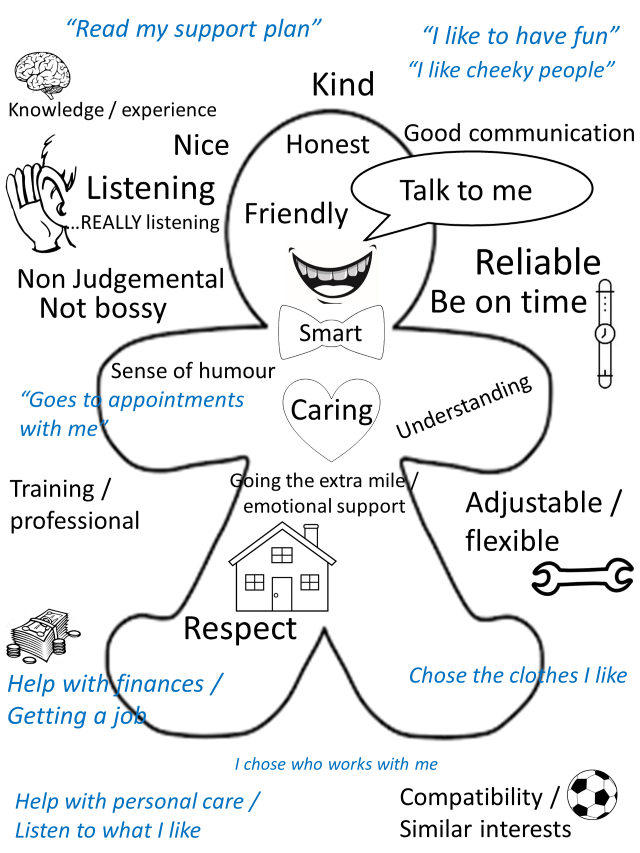 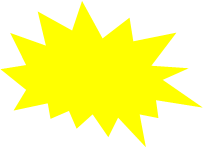 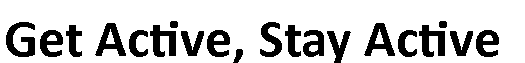 Going to Hospital
What Does Good Support Look Like?
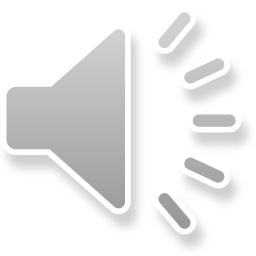 What forums have we done and what difference do they make?
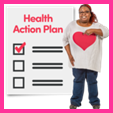 My Annual Health Check

Talking About Relationships 

Thinking About Work

Feeling Confident 

Thinking About Money
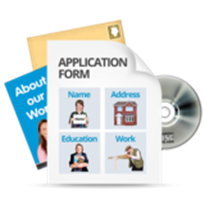 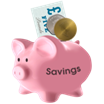 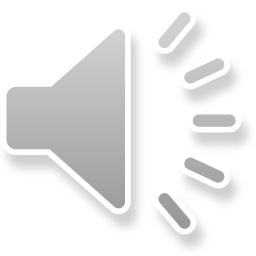 How can you get more information about attending future LDPB forums?
Forums take place in March, July and November

Look on the Swindon Local Offer – search Learning Disability Partnership Board or open HERE 

Contact Swindon Advocacy Movement (SAM) - 01793 542266
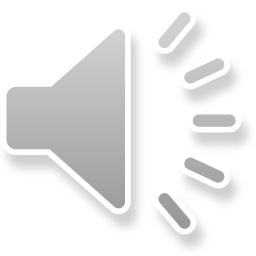